When you write a program in Java, what do you declare (at the highest level)?
Classes
What do you declare for classes?
Attributes (variables)
Methods
How is a method invocation done? 
Method invocation involves two methods

What are objects?
Instances of classes
Person
name:
Student
School
Id:
yearOfStudy:
getAddr()
getStdAddr(){  }
getAddr(){}
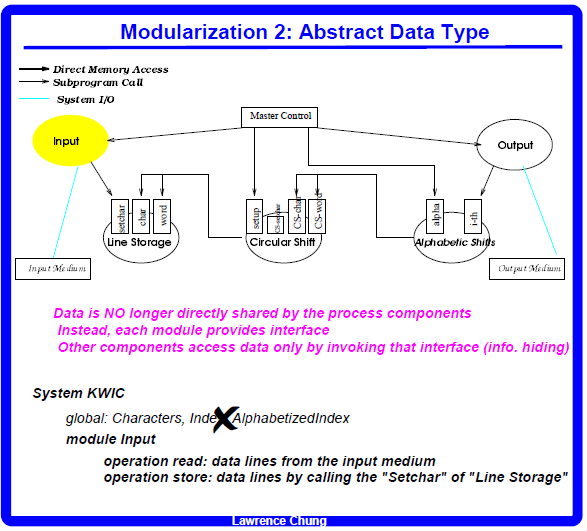 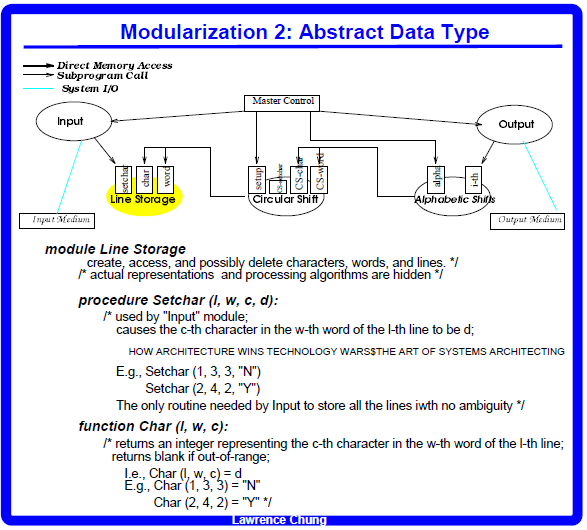 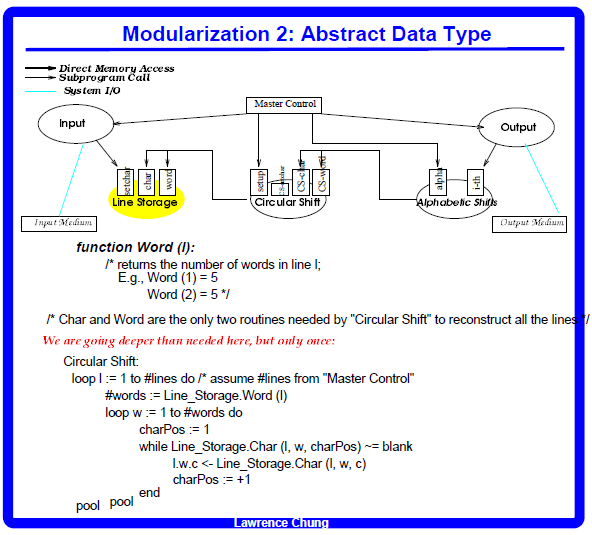 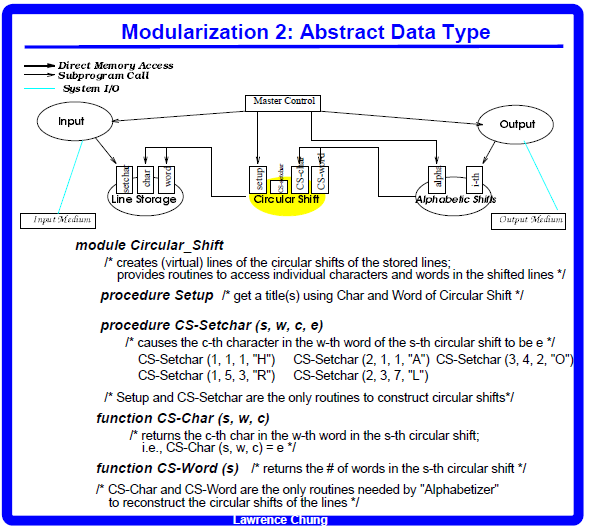 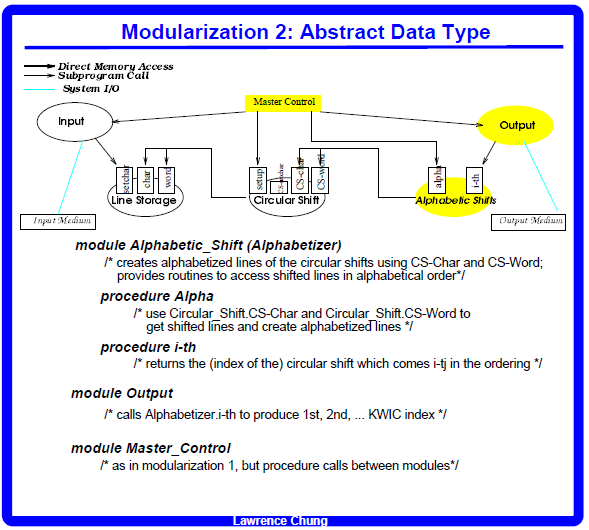 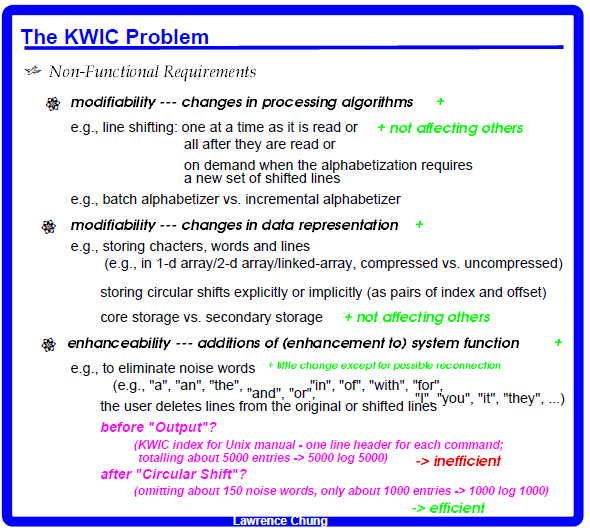 Incremental Circular ShiftIncremental Alphabetizer
Why?
Random Access Memory (RAM) takes nanoseconds to read from or write to, while hard drive (IDE, SCSI, SATA that I'm aware of) access speed is measured in milliseconds.
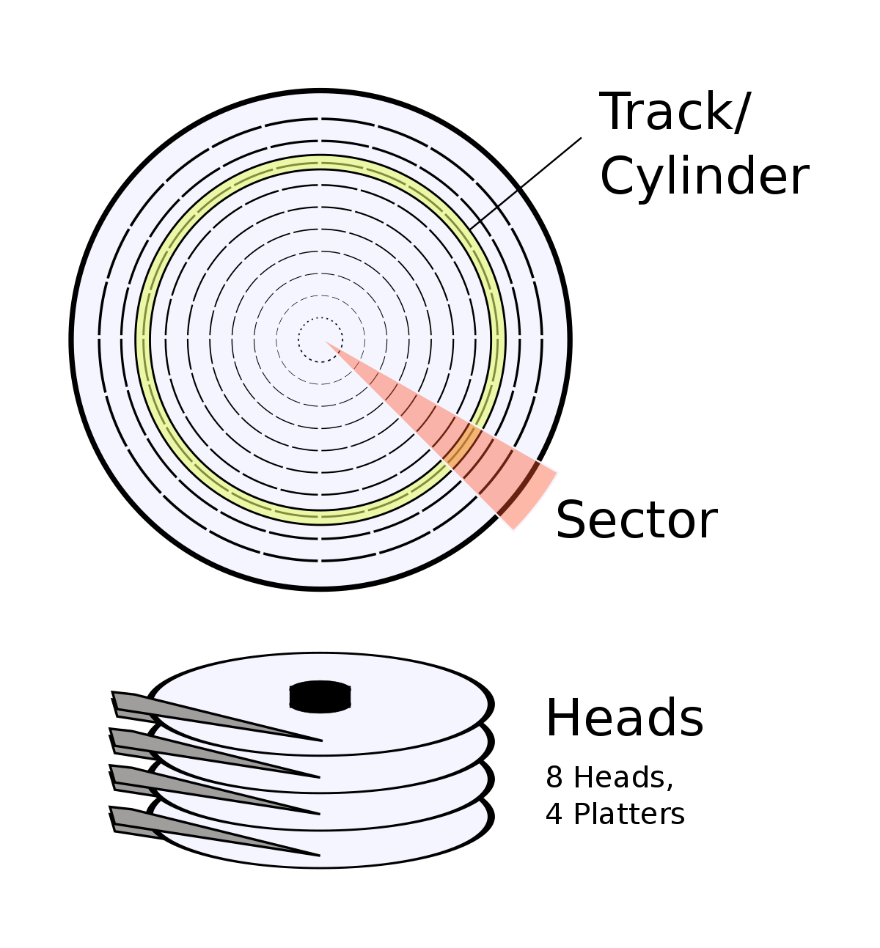 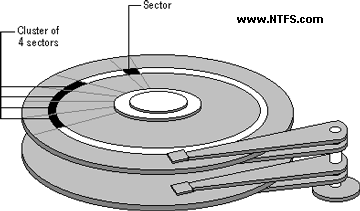 Windows NTFS 
(NT file system; sometimes New Technology File System)
Incremental Circular ShiftIncremental Alphabetizer
Batch processing
Input
Circular shifts
Alphabetized
Beauty and the beast
Beauty and the beast
              and the beast Beauty
	     the beast Beauty and
                              beast Beauty and the
                                          

Circle of life
           of life Circle
                life Circle of


and the beast Beauty
beast Beauty and the
Beauty and the beast
Circle of life
life Circle of
of life Circle
the beast Beauty and
Beauty and the beast
              and the beast Beauty
	     the beast Beauty and
                              beast Beauty and the
and the beast Beauty
beast Beauty and the
Beauty and the beast
the beast Beauty and
Circle of life
Circle of life
           of life Circle
                life Circle of
Circle of life
life Circle of
of life Circle
Incremental Circular ShiftIncremental Alphabetizer
How?
Beauty and the beast
and the beast Beauty
the beast Beauty and
beast Beauty and the
Circle of life
of life Circle
life Circle of
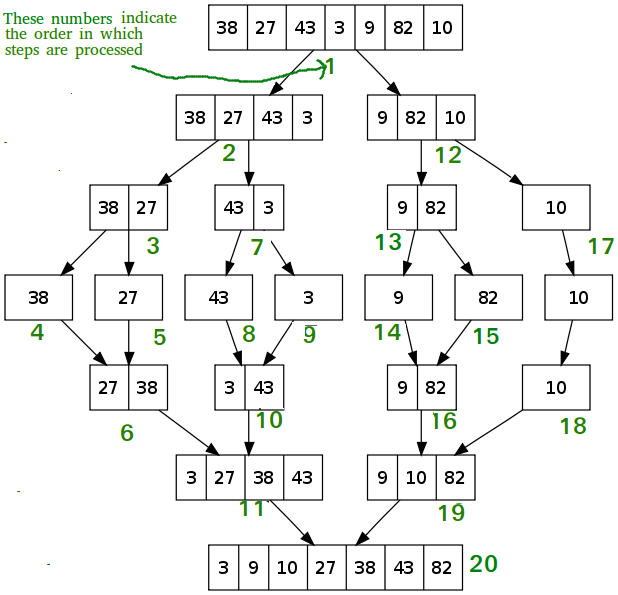 Circle of life
life Circle of
of life Circle
and the beast Beauty
beast Beauty and the
Beauty and the beast
the beast Beauty and
and the beast Beauty
beast Beauty and the
Beauty and the beast
Circle of life
life Circle of
of life Circle
the beast Beauty and
https://www.geeksforgeeks.org/merge-sort/
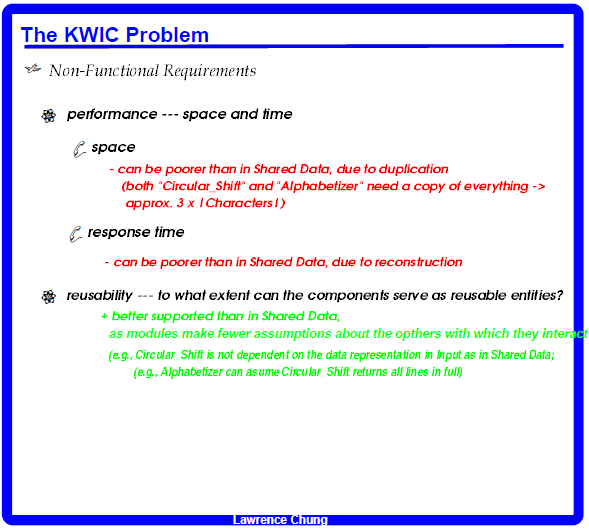 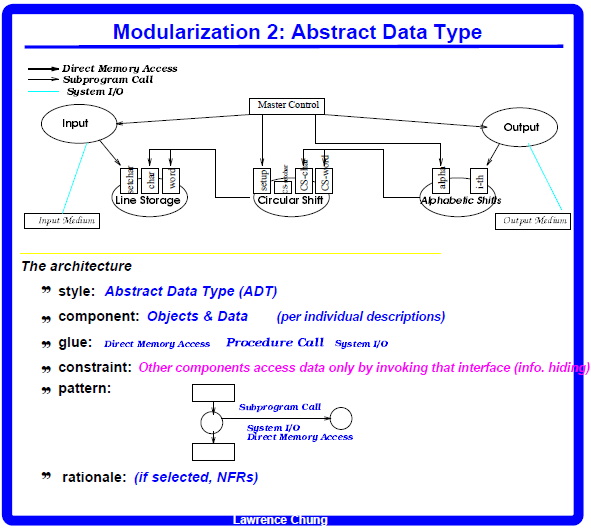